Schrijven
beschouwing
Beschouwing
hoofddoel
subdoelen
Mening geven over een onderwerp
Informeren, overtuigen
De lezer laten nadenken over een onderwerp
Beschouwing
Verschillen met betoog
Ow eerst van verschillende kanten laten zien.

Dan pas een mening

Verschillende standpunten
Lijkt op een betoog, toch anders
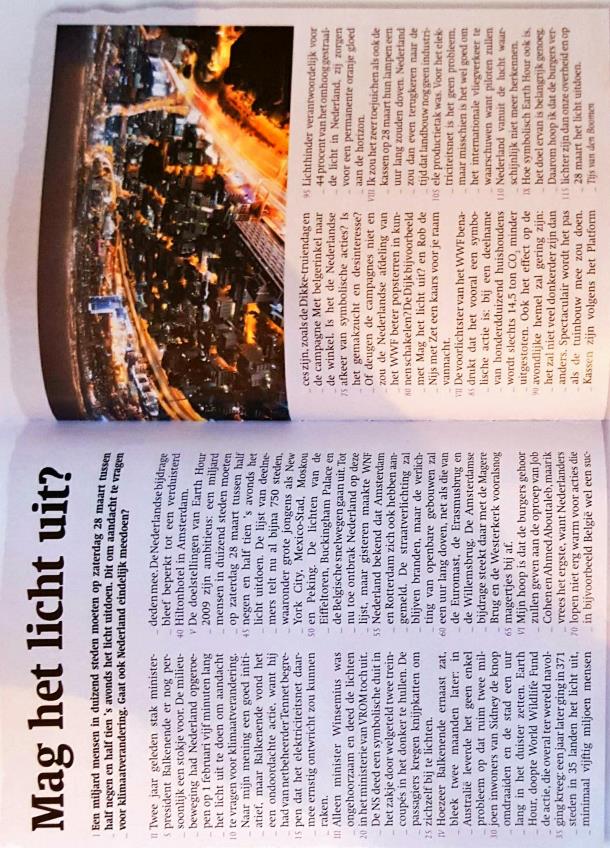 Inleiding: 
Presentatie ow>vaak met een vraag/pro-bleestelling
Kern
Standpunten van anderen>
vaak met commentaar van de schrijver
SLOT:
Conclusie/mening van de schrijver
[Speaker Notes: Cleaned-up image from Office Lens]
Tekststructuren
Vaak kent een tekst een bepaalde opbouw                  TEKSTSTRUCTUUR


Dat geeft houvast bij het schrijven


INLEIDING
MIDDENSTUK
SLOT
Inhoud hiervan staat al ‘vast’
Verleden heden toekomst
Probleem/oplossing
Voor- en nadelen
Opdracht in tweetallen
Neem samen de teksten door.

Geef aan welke structuur de tekst heeft: 
Verleden/heden/toekomst
Voordelen/nadelen
Probleem/oplossingen

Geef de inleiding/kern/slot  aan in de teksten.
Huiswerk
Maak paragraaf 5.5 opdrachten 1,2,3,4